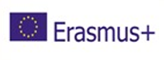 Inteligjenca emocionale
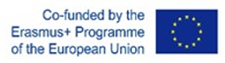 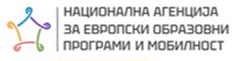 Ерасмус+ К101
 „Справување со меѓуврсничко насилство и конфликти“
OOУ „Толи Зордумис“, Куманово

октомври, 2021-септември, 2022
Dhuna nga bashkëmoshatarët-Bullying
Bullizmi është sjellje agresive midis fëmijëve të moshës shkollore që ndosh për shkak dallimeve reale ose të imagjinuara të fuqisë.Kjo sjellje përsësritet ose ka potencial të përsëritet për një periudh të gjatë kohore.

Bullizmi përfshin aktivitete të ndryshme si kërcënim,përhapja e gënjeshtrave (thashethemeve),sulmi fizik ose verbalose përjashtimi i qëllimshëm i ndokujt nga grupi.
Fëmijët që shkaktojnë bullizmin
 Fëmijët që janë viktima të bullizmit
 Fëmijët që ndihmojnë/inkurajojnë bullizmin
 Fëmijët spektatorë pasivë outsiders(të huaj)
  Fëmijët që mbrojnë viktimën upstanders(lart)

Веб страна: www.stopbullying.gov
Dhuna e bashkëmoshatarëve 
Fëmijët që shkaktojnë bullizëm
të rritur në familje jofunksionale
 të rritur në familje labile dhe tolerante,të cilat i lejonë fëmijët e tyre të bëjnë gjithçka,ata nuk kanë rregulla të përcaktuara qartë se çfarë është e mirë dhe çfarë është e keqe;
Kanë vështirësi në identifikimin e emocioneve tek njerëzit e tjerë;

Treguesit е mundshëm të bullizmit
Afrohet dhe frikëson;
Ai ka nxitje të madhe për të dominuar;
Godet,britma(bërtet);
Shkatërron gjërat që u përkasin të tjerëve;
Shumë lehtë mërzitet,nuk është aspak tolerant;
Dhuna e bashkëmoshatarëve- 
Fëmijët viktima të bullizmit
Pasojat:
Ulja e vetëvlersimit;
 rritja e ndjenjave negative,(frikë,zemërim, i pafuqishëm,turp,faj);
Shkatërrimi i ndërveprimit  social,izolimi
Suksesi i ulët në shkollë,nuk dëshironë të marrë pjesë në aktivitetet shkollore;
Simptomat  psikosomatike(probleme me gjumin dhe oreksin,probleme me stomakun;
Bëhen shumë të ndjeshëm dhe shmangin të flasin për shkollën;
Kërkojnë ndyshimin e shkollës;
Pasojat afatgjate:
Ankth,stres post-traumatik,depresioni dhe vetëvrasja.
Dhuna e bashkëmoshatarëve
Fëmijët që ndihmojnë/inkurajojnë bullizmin
 Ata inkurajojnë dhunën e bashkëmoshatarëve;
                                         	
Fëmijët-spektatorë pasivë-outsiders
 vëzhgues pasiv,që shikojnë po nuk reagojnë;
Më të këqinjë;
Nuk marrin,nuk përzihen,nuk kyçen,nuk të mbështesin,nuk denojnë;
Fëmijët mbrojnë viktimën- upstanders
 trima,të drejtë,me aftësi për të dalë në mbrojtje të viktimës;

Bullizmi zgjatë për aq sa ka audiencë!!! 
Ndalon kur shfaqet mësuesi.
Dhuna e bashkëmoshatarëve
SHKOLLA IME ËSHTË SHTËPIJA IME E PARË, 
POR SHTËPIJA IME ËSHTË SHKOLLA IME E PARË!
Cyberbullying
„Lëndim i qëllimshëm dhe i përsëritur i shkaktuar nga përdorimi i kompjuterëve, telefonave dhe pajisjeve të tjera elektronike" 

Video 1:
https://www.youtube.com/watch?v=ivdyx7Kdu3g&list=PLVZD6mJzX4gPGfI_rwPjL2SHQTxmG-TNd&index=26

Video 2:
https://www.youtube.com/watch?v=7oKjW1OIjuw&list=PLVZD6mJzX4gPGfI_rwPjL2SHQTxmG-TNd&index=8

Aktivitet – Ushtrim:
Shkruani një fyerje për dikë në një letër;
Shkëmbeni letrat;
Shkruani një përgjigje me të cilën do të ndaloni bullizmin (pa emocione)

Shembull:
Fyerje - Ti je një fanatik!
Përgjigje – Po, dhe më pëlqen të jem i tillë!!!